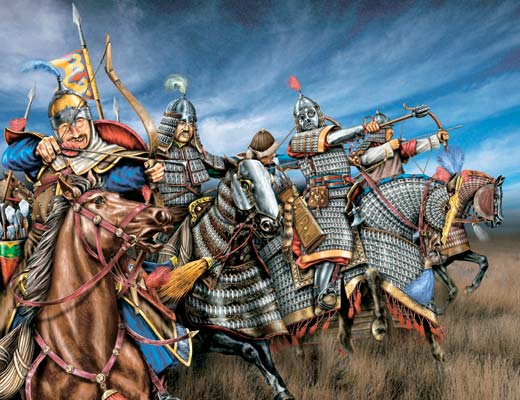 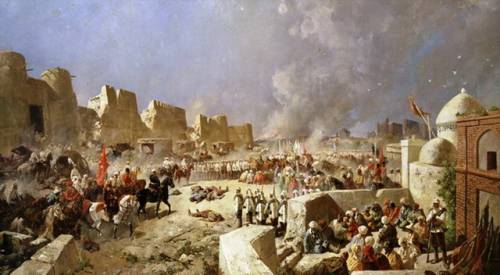 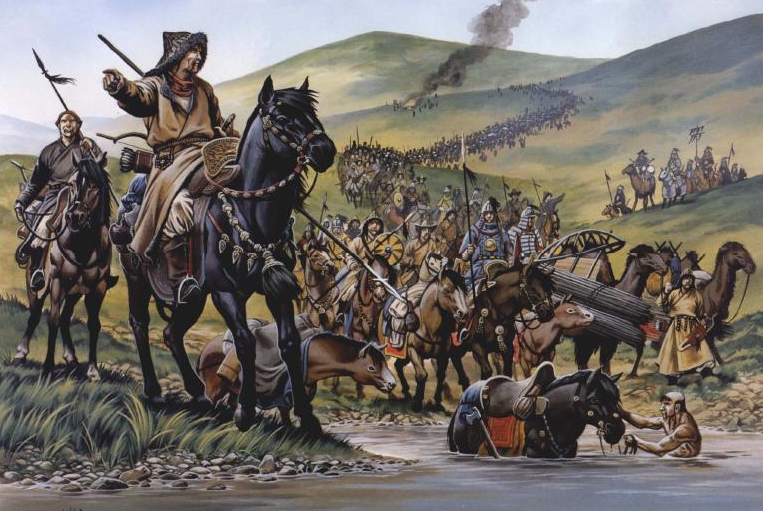 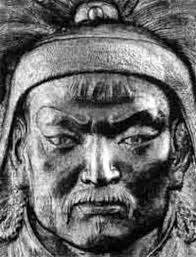 Монгольское нашествие на Казахстан
План урока:
1. Организация монгольской армии.
2. Монгольское нашествие
3. Этнические изменения
4. Этническое развитие в XIV-XV вв.
Реши кроссворд
Из какого племени родом жена  
Чингисхана?
2. Настоящее имя Чингисхана?
3. Что было самым важным в армии?
4. Какой титул получил Чингисхан в 
1206 г.?
5. Выдающийся полководец Монголии
6. В какой стране монголы переняли
осадные орудия
7. На берегу какой реки родился 
Чингисхан?
8. Свод законов Чингисхана?
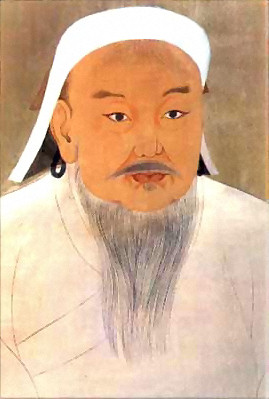 Чингиз хан(1155-1227)


«тот кто ушел в небо»


Основатель империи монголов.


       Потряситель Вселенной
Работа в группах – составление и защита кластера
1. Организация монгольской армии.
2. Монгольское нашествие
3. Этнические изменения
4. Этническое развитие в XIV-XV вв.
Реконструкция
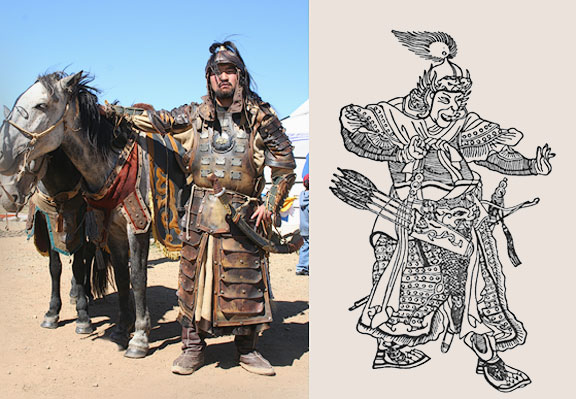 в начало
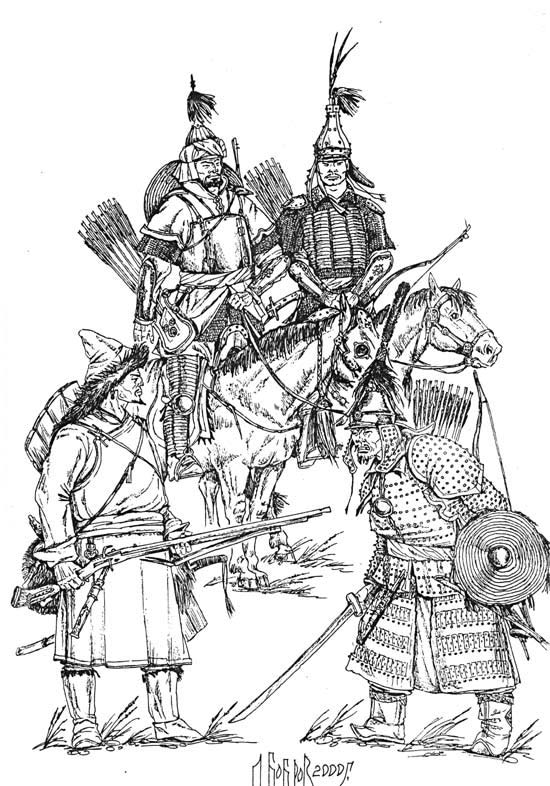 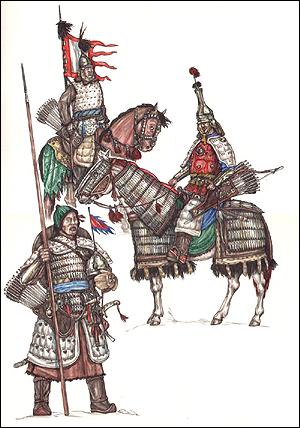 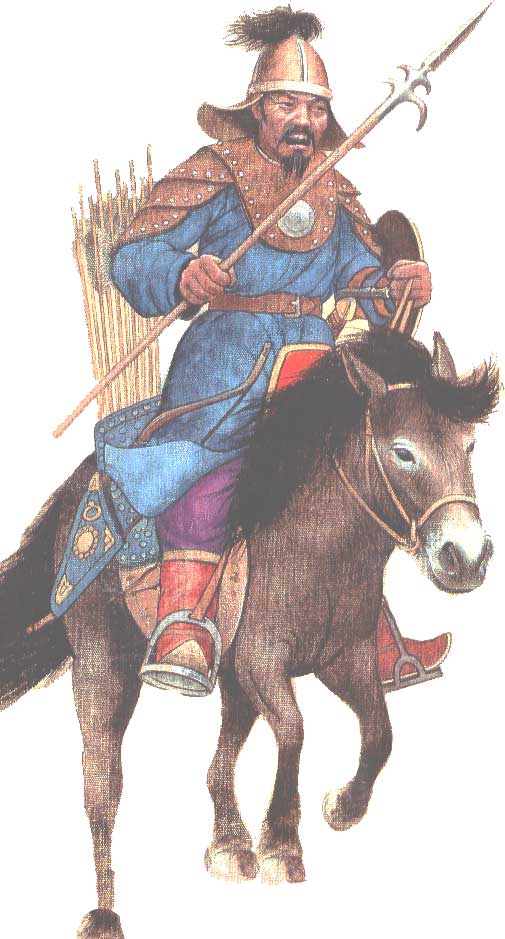 Монгольский всадник
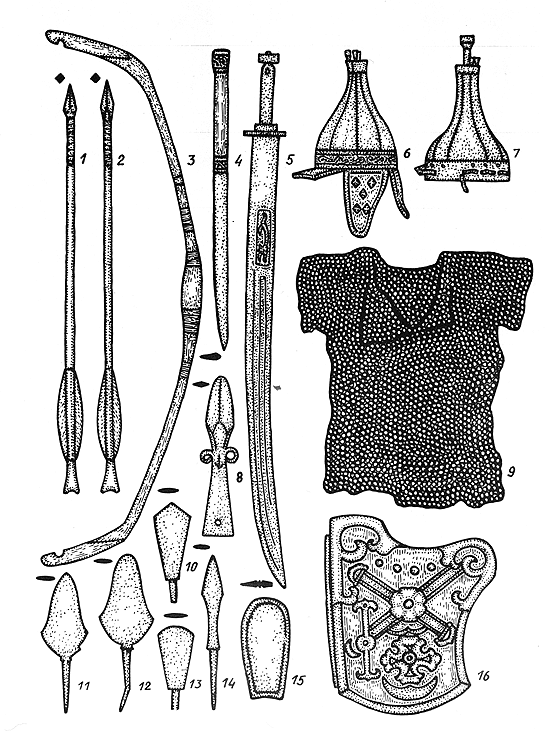 Оружие монгольских воинов: 1, 2 — стрелы; 3 — лук; 4 — кинжал; 5 — сабля; 6, 7 — шлемы; 8 — копье; 9 — кольчуга; 10–14 — наконечники стрел; 15 — наручье; 16 — колчан.
Причины монгольских завоеваний.
Необходимость расширения границ государства.
Необходимость расширения пастбищных угодий.
Завоеванные народы- новый источник дани.
Монгольские завоевания:
Восточная Европа
Китай
Сибирские народы
Средняя Азия  Казахстан
Территория монгольского завоевания
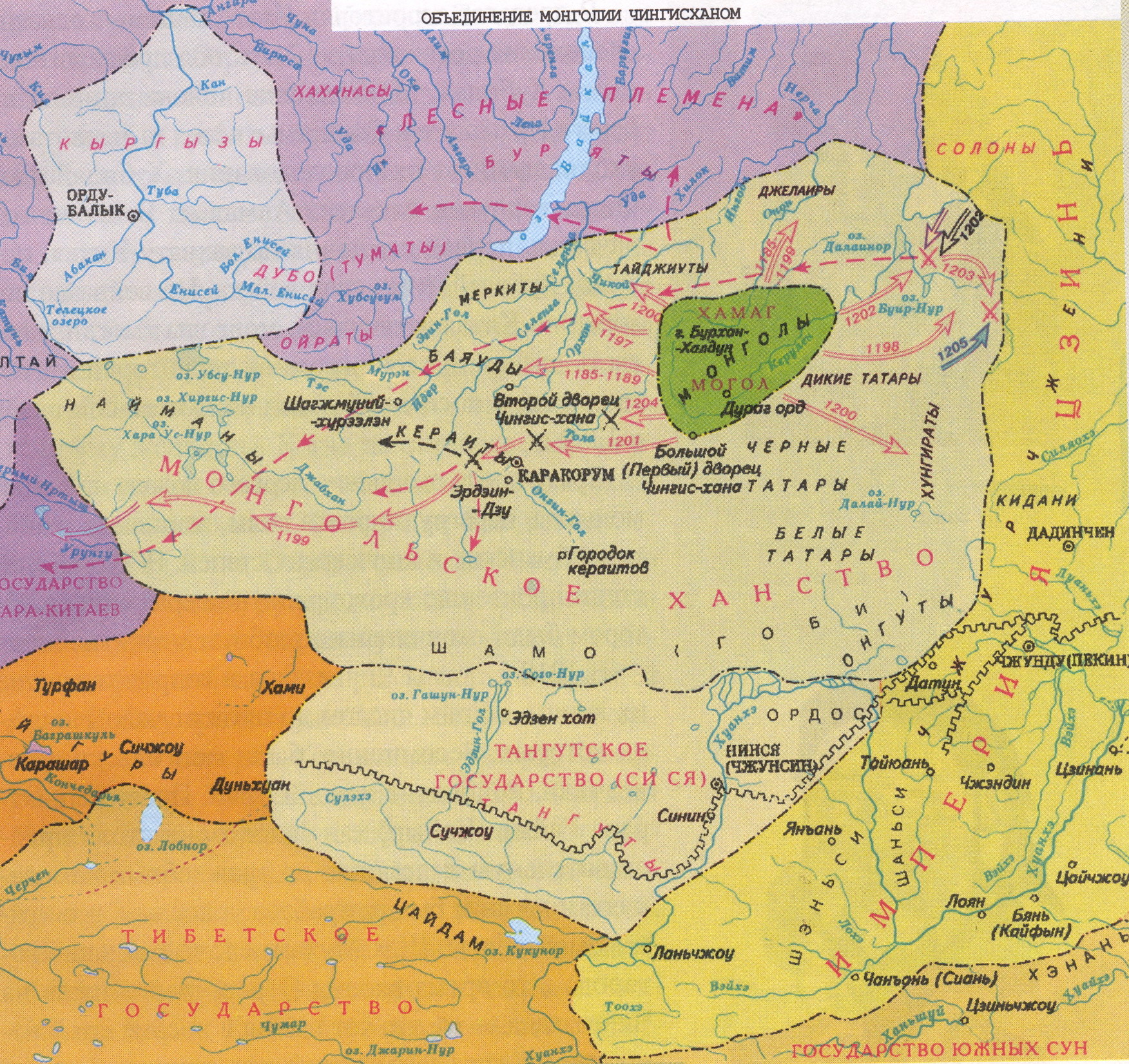 Основные события:
1219-1224г.-Казахстан вошел в состав Монгольской империи.
1211-1215гг.- Чингис хан покорил Китай.
1218 г.- “Отрарская катастрофа”
1219-1221г.- завоевание монголами Средней Азии.
Монгольские улусы.
Этнические изменения.
Золотая Орда (с.13-с.15 вв.)
Ак Орда
Ногайская орда
Ханство 
Абулхаира
Могулистан
Казахи, узбеки, ногаи, узбек-казахи, моголы.
Тест
1.   Оцените утверждение. Основатель первой монгольской империи Чингисхан:
А) верно
Б) неверно
2.   Найдите лишнее. Основным законом государства являлась "Яса", она включала в себя:
А) слова – назидания Чингисхана                       
Б) перепись всех земель Монгольской империи
В) общие законы по военным и гражданским делам, различные правила, установления по наказанию нарушителей этих законов
3.  Приведите в соответствие:
1) Земли западной Монголии, Алтая, 
     Тарбагатая, верхнее течение реки Иртыш                           А) Улус Джучи
2) земли Монголии                                                                      Б) Улус Чагатая
3) восточная часть Дешт-и-Кипчакской 
    степи, Приаралье, нижнее течение 
    Сырдарьи и северо – восточная часть 
    Жетысу, весь Центральный, Северный и
    Западный Казахстан                                                                В) Улус Угедея
4) юг и юго – восток Казахстана, Средняя
    Азия                                                                                           Г) Улус Тулуя
4.   Назовите понятие, которое соответствует данному определению. Высший орган управления у степных народов, учредительное собрание из представителей правящей знати, биев и батыров, на котором решались важнейшие вопросы жизни государства:
      А) канкаш
Б) курултай
В) иннджу
5.    Назовите принцип, который объединяет эти слова. Чагатай, Угедей, Отрар:
      А) эти слова никак не связаны
      Б) Чагатай и Угедей со своими воисками осадили Отрар
      В) Чагатай и Угедей прибыли в Отрар с торговым караваном
Правильные ответы
1 – а
2 – б
3 – 1в, 2г, 3а, 4б
4 – б
5 - б
Рефлексия
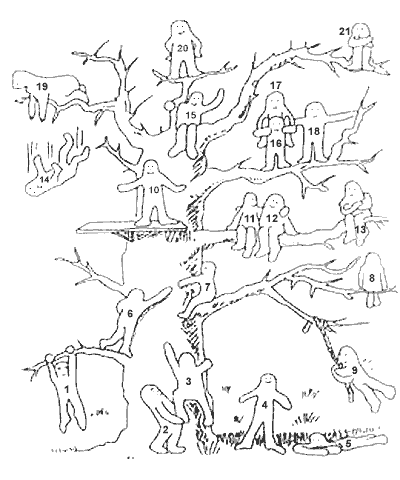 Д/ з. п. 27
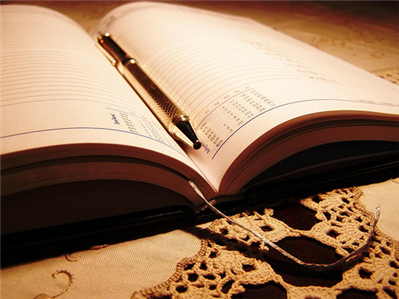